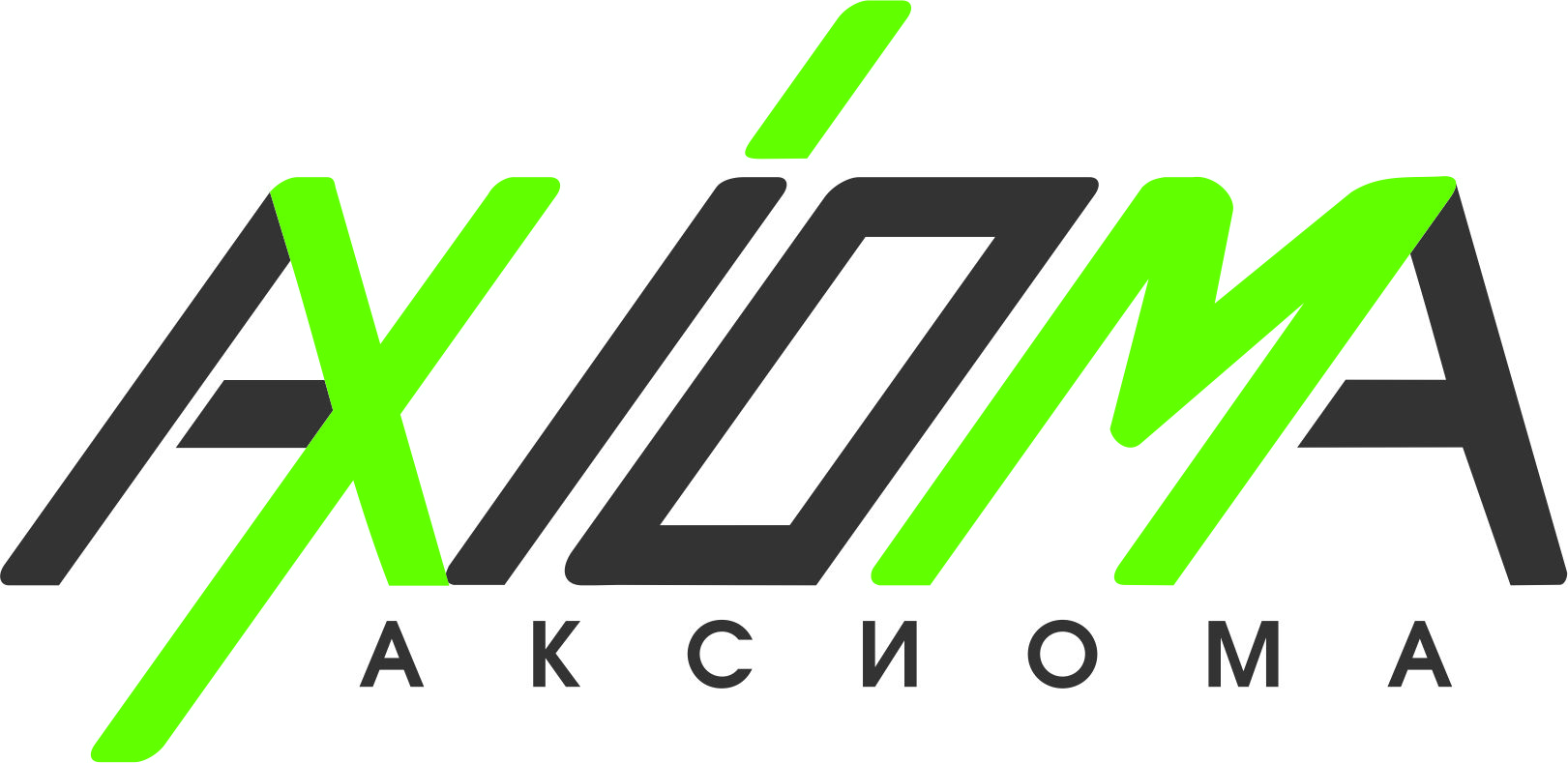 Автоматизация процесса инвентаризации с помощью штрих-кодирования
ТОО «Аксиома А» 
г.Астана, ул Таха Хусейна 9, БЦ "Каспий" офис 308 
 тел:8 /7172/ 45 76 45, 57 05 03
Что такое инвентаризация?
Инвентаризация основных средств и инвентаризационная опись ТМЦ (товарно-материальных ценностей) проводится регулярно, при решении самых разнообразных задач. Так, инвентаризация может быть плановой и внеплановой, выборочной, полной или сплошной.

На основе программно-аппаратного комплекса "Инвентаризация" мы предлагаем полнофункциональное готовое решение для автоматизации процессов при проведении инвентаризации на любых предприятиях.
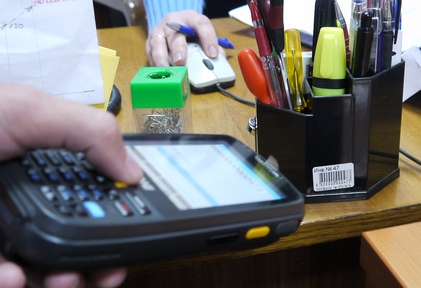 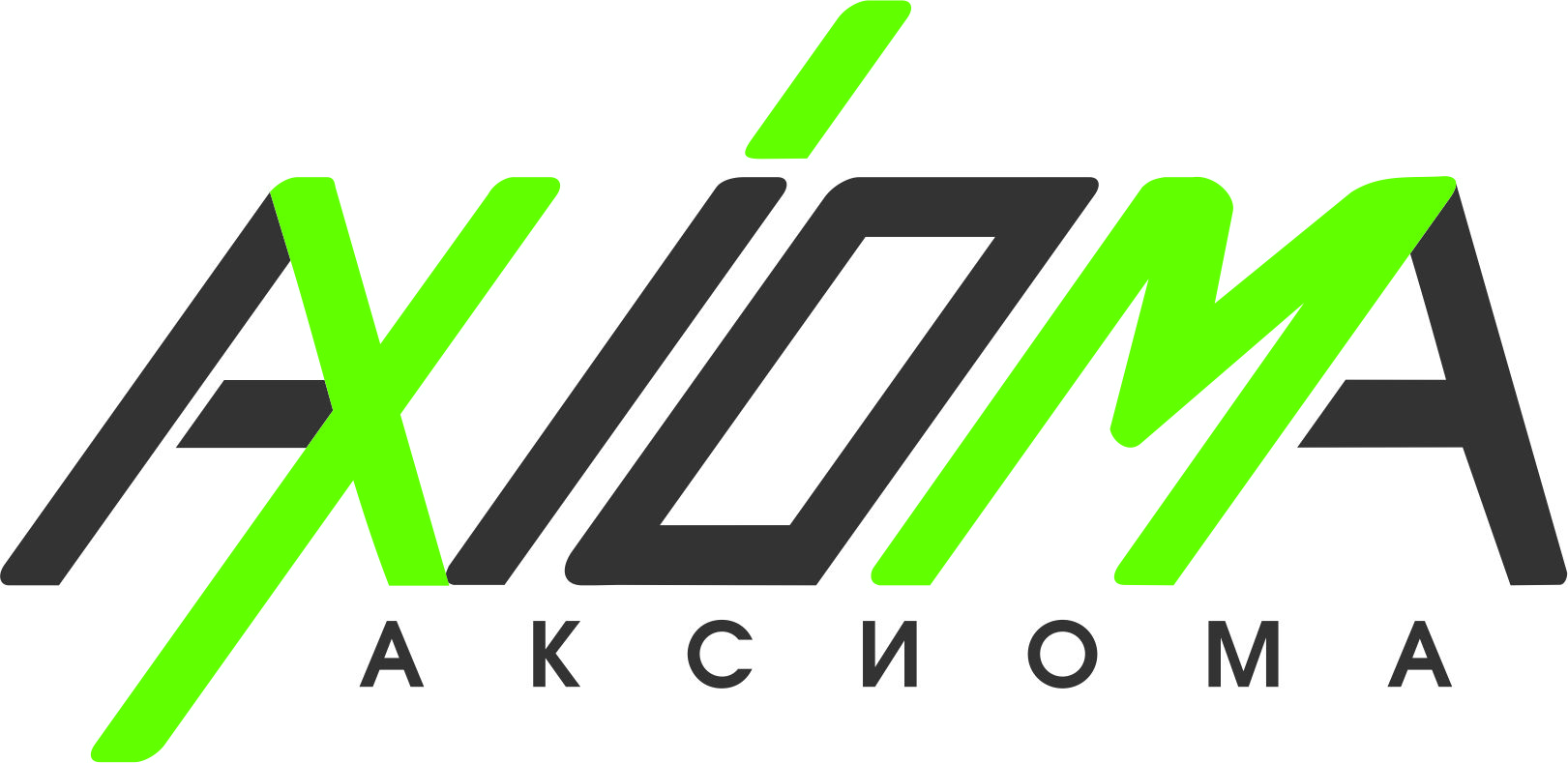 ТОО «Аксиома А» 
тел:8 /7172/ 45 76 45, 57 05 03
С нашим решением для автоматизации инвентаризации Вы получите возможность
Повысить точность и достоверность учета основных средств; 
    Повысить уровень контроля сохранности, местонахождения и перемещения каждой учётной единицы;
    Уменьшить вероятность краж и злоупотреблений;
    Своевременно выявлять естественные потери;
    Проводить актуальную техническую модернизацию своих отдельных подразделений.
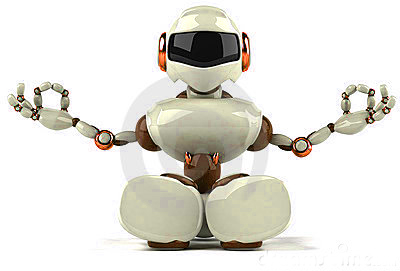 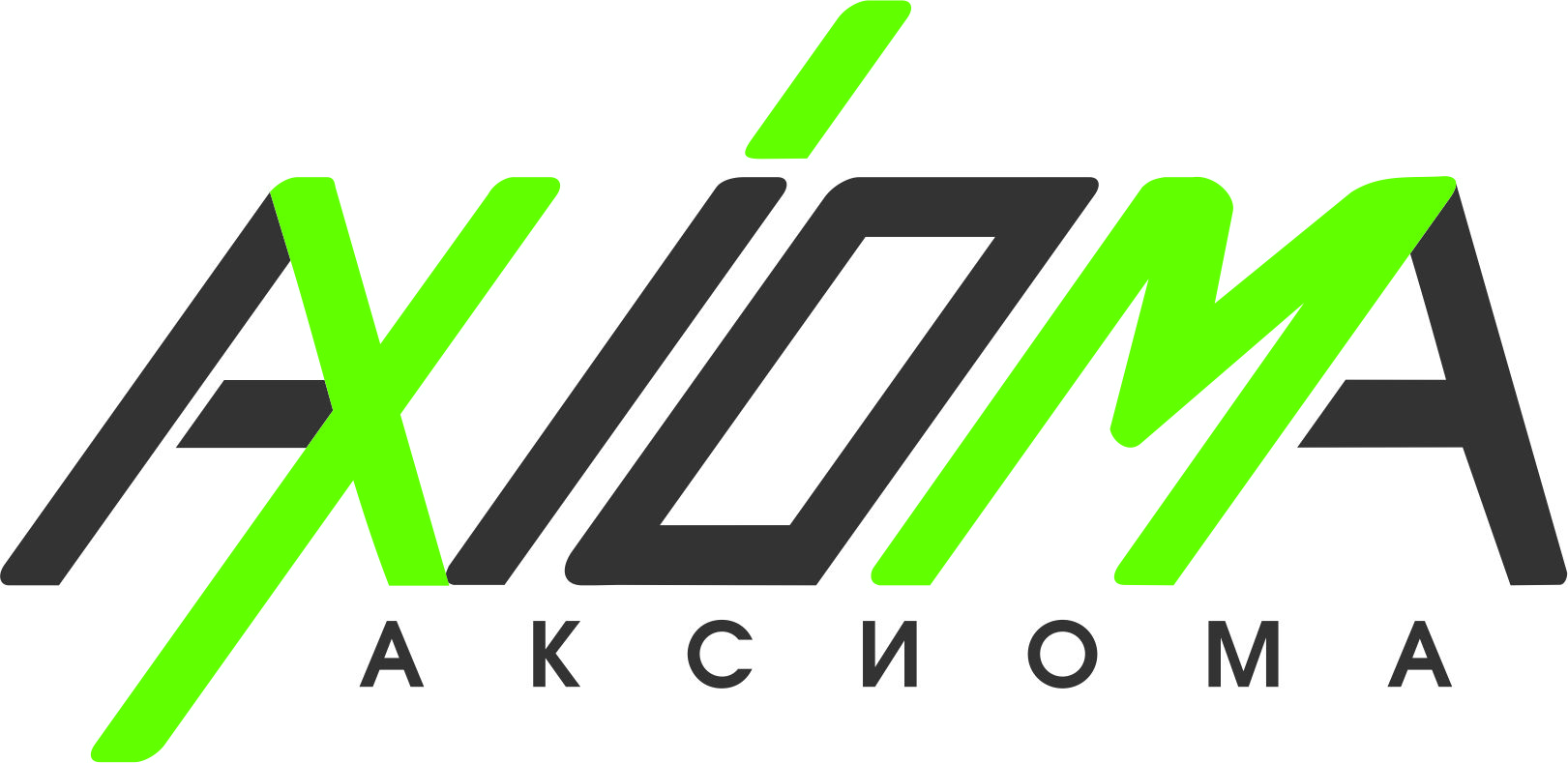 ТОО «Аксиома А» 
тел:8 /7172/ 45 76 45, 57 05 03
Оборудование:
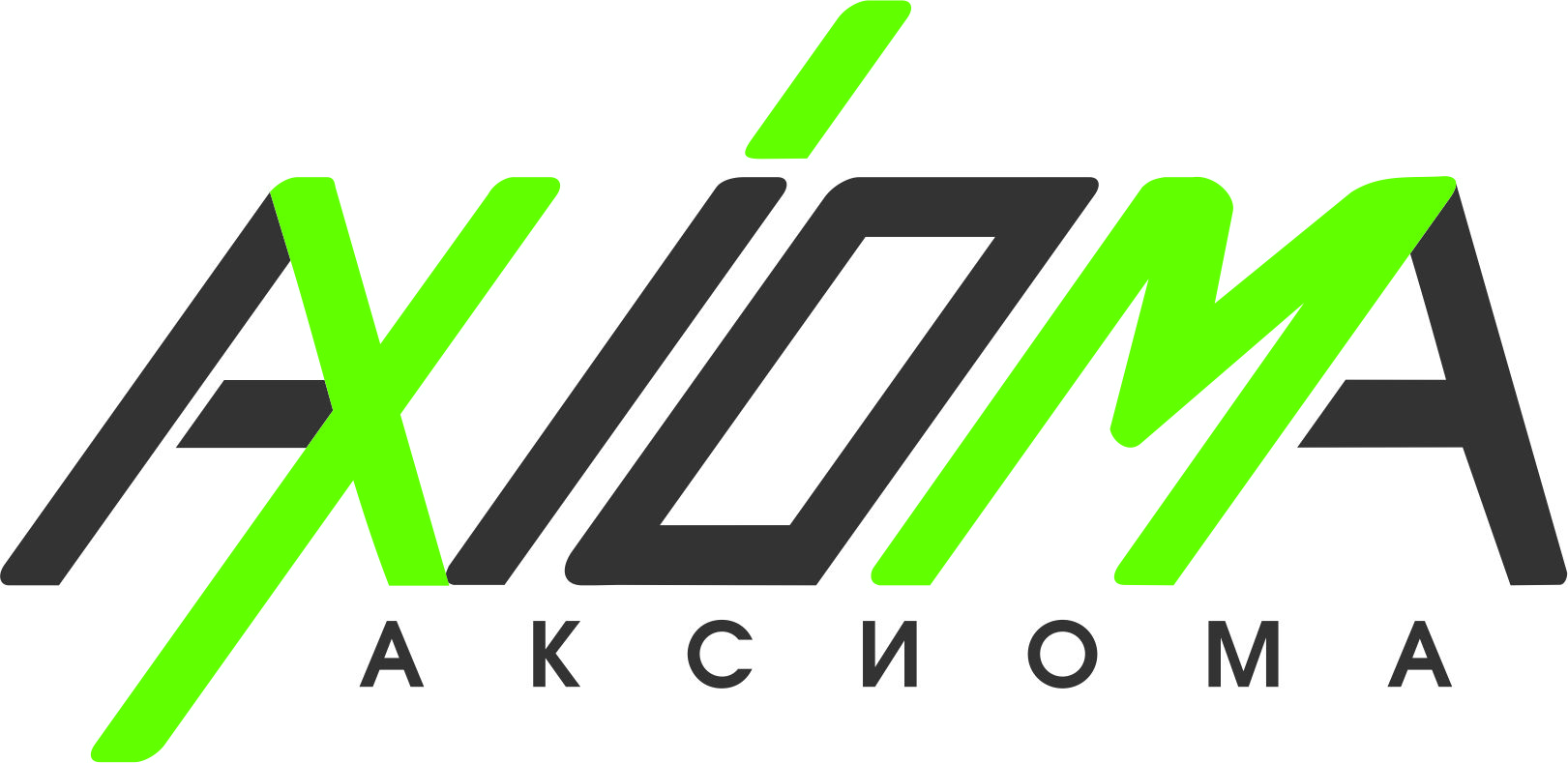 ТОО «Аксиома А» 
тел:8 /7172/ 45 76 45, 57 05 03
Как это работает?
1. В информационной базе создается и присваивается ОС идентификационные номера, которые потом отображаются в штрих-коде
2. Распечатывается штрих-код на специальном принтере, который потом клеится непосредственно на поверхность подлежащих учету ОС
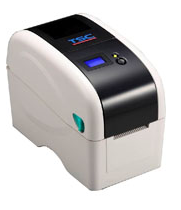 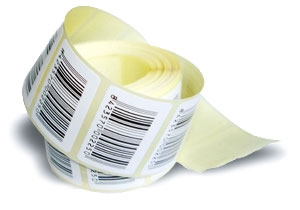 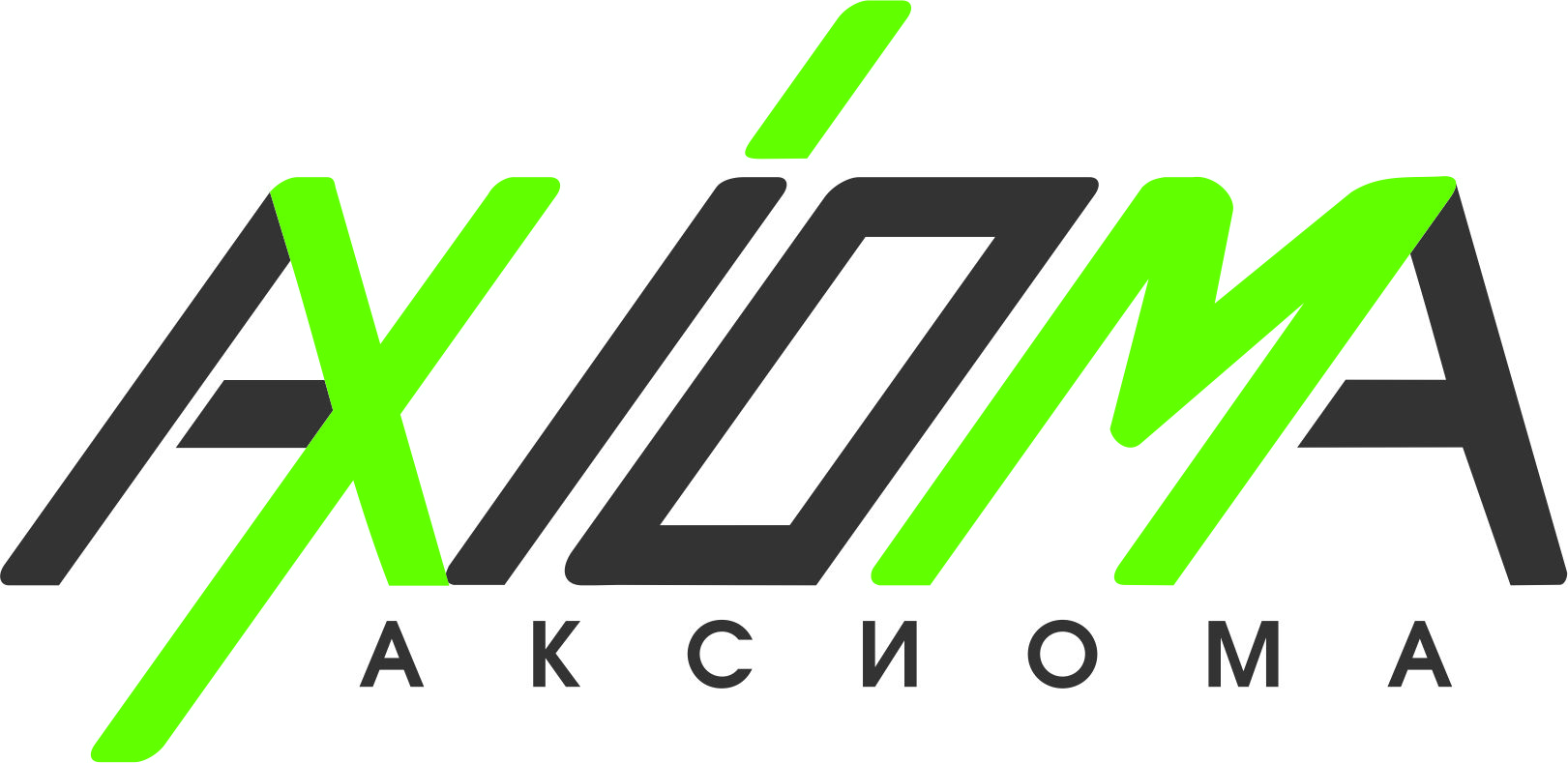 ТОО «Аксиома А» 
тел:8 /7172/ 45 76 45, 57 05 03
Как это работает?
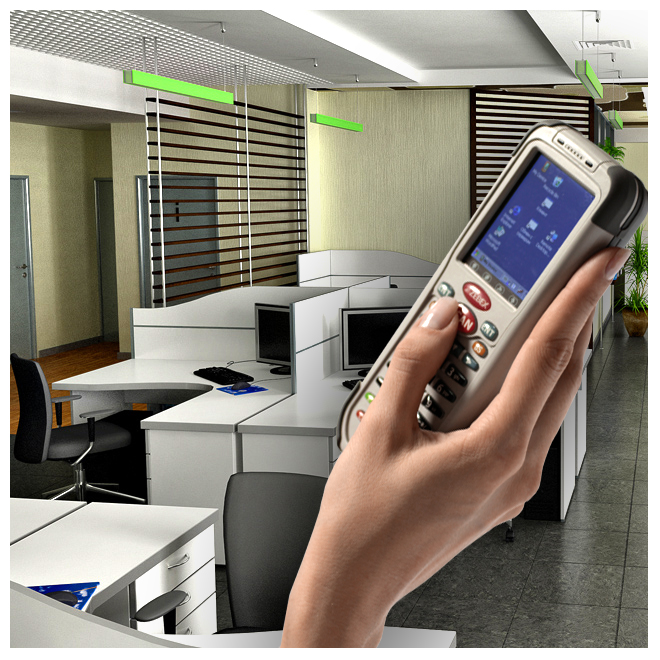 3. При проведении ревизий, инвентаризаций с помощью терминала сбора данных происходит считывание  номера, который присваивался в базе
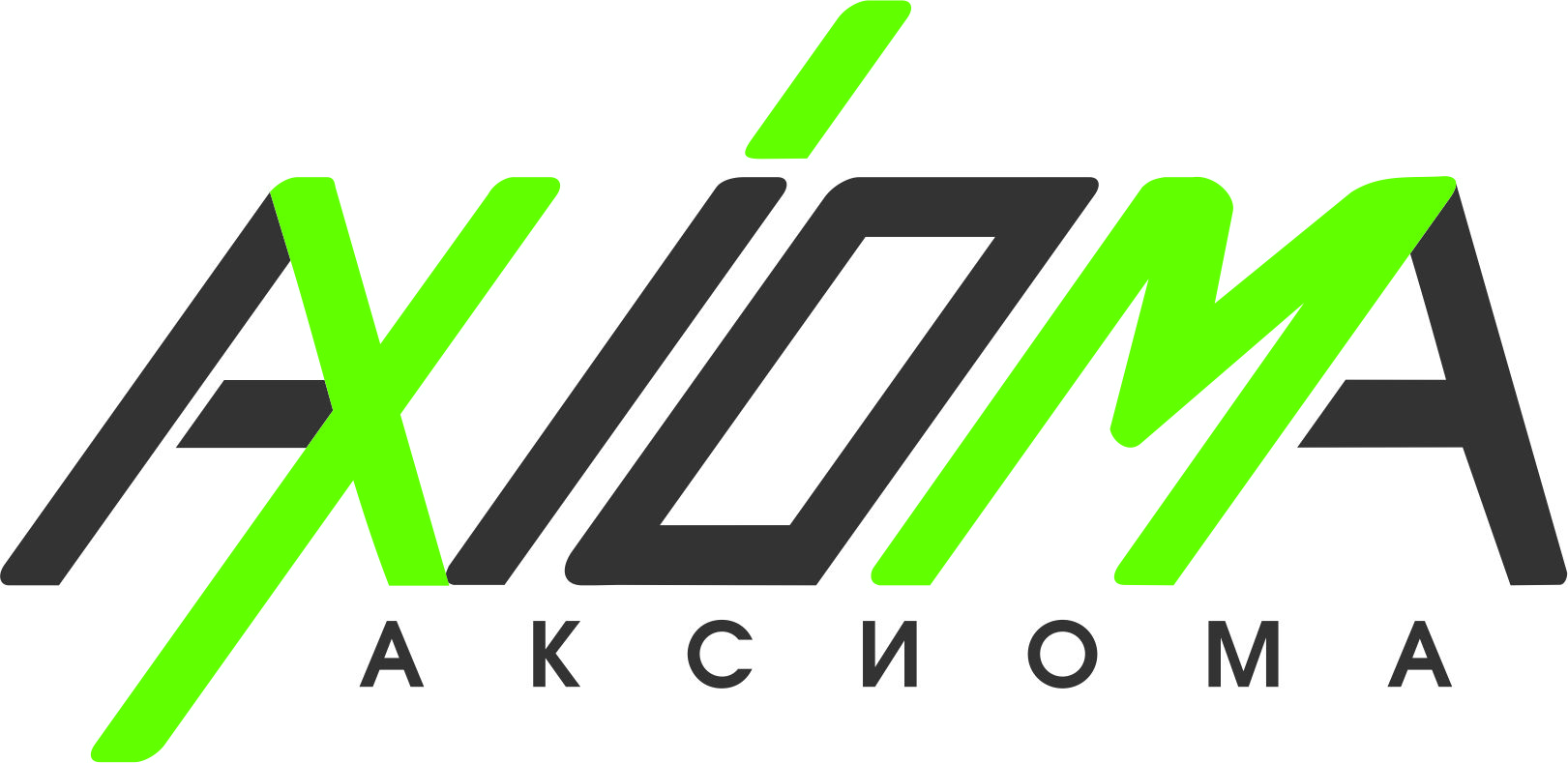 ТОО «Аксиома А» 
тел:8 /7172/ 45 76 45, 57 05 03
Перемещение продуктов питания между складами
4. Полученные данные вносятся в информационную базу
при помощи специального оборудования автоматически
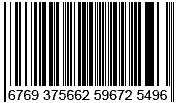 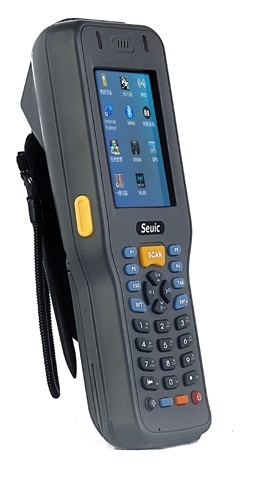 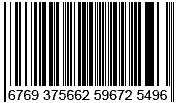 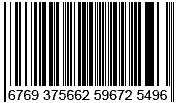 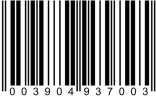 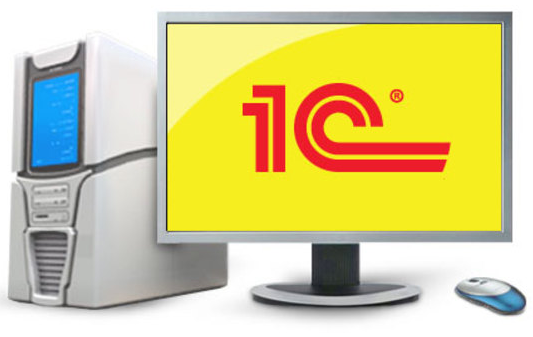 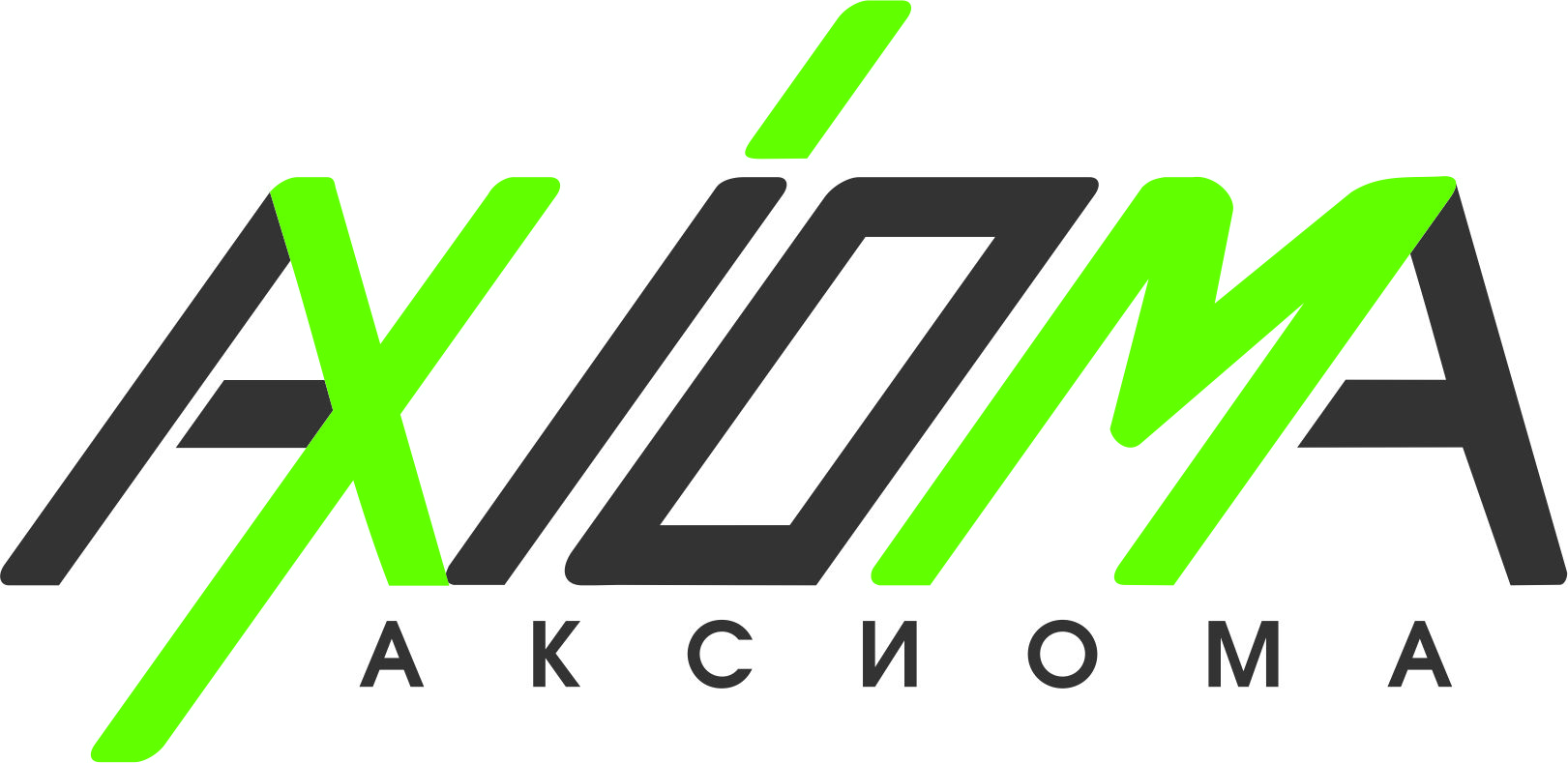 ТОО «Аксиома А» 
тел:8 /7172/ 45 76 45, 57 05 03
Как это работает?
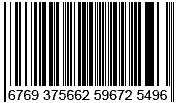 5. Происходит процесс сверки полученных данных с информацией в базе в ходе которого можно определить недостачу или излишки основных средств
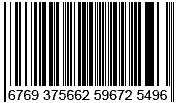 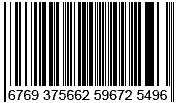 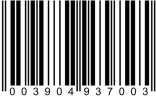 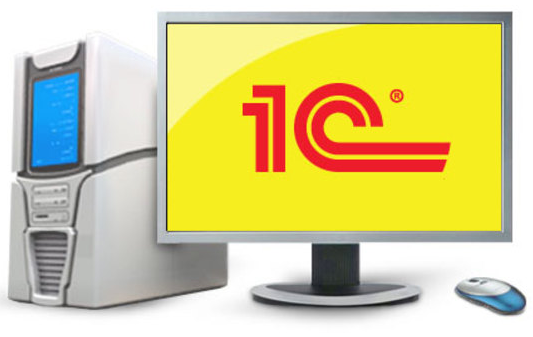 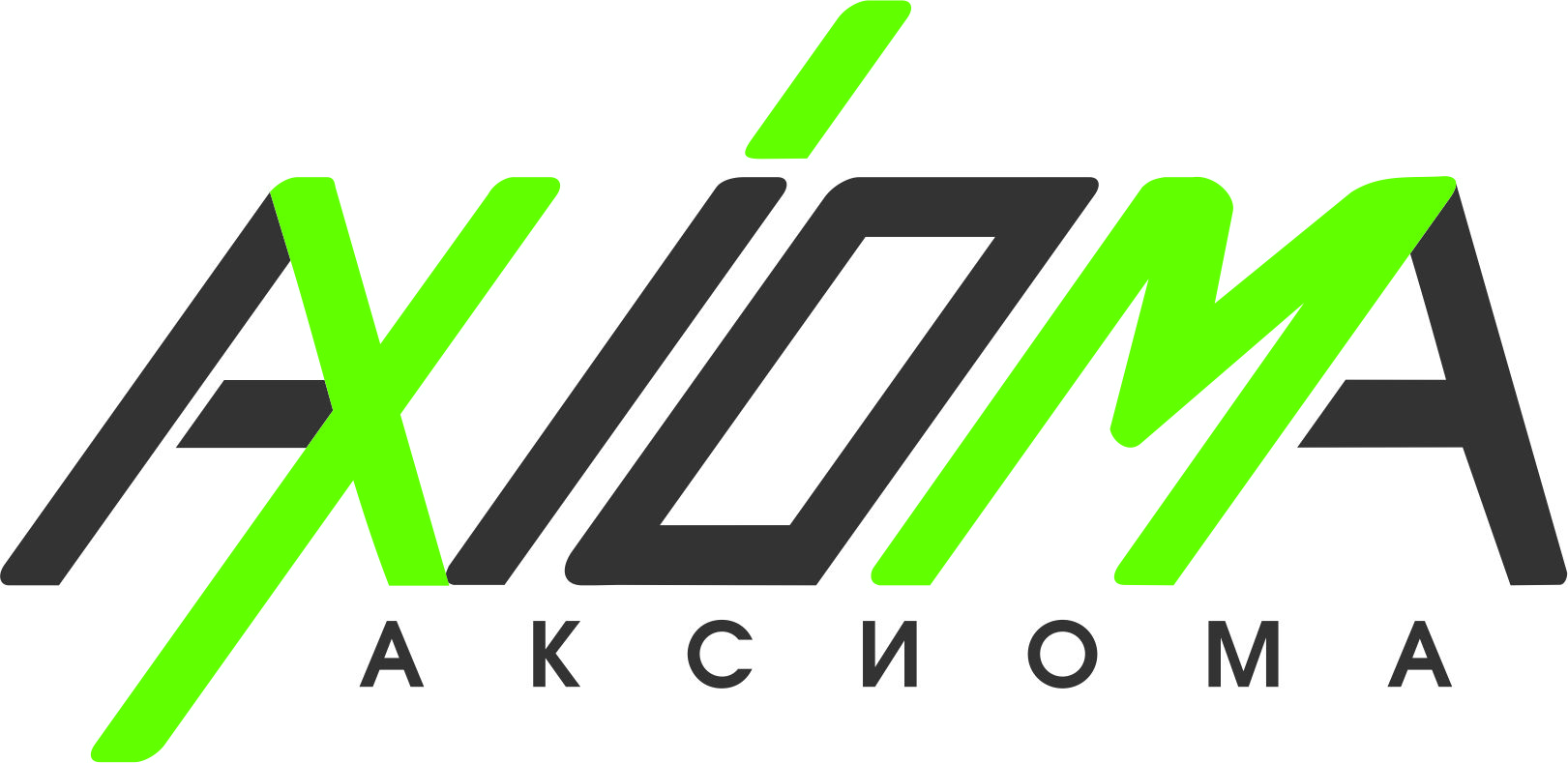 ТОО «Аксиома А» 
тел:8 /7172/ 45 76 45, 57 05 03
Преимущества применения штрихкодирования при инвентаризации:
сокращение временных издержек на проведение инвентаризации;
    минимизация трудовых затрат;
    уменьшение вероятности несанкционированного исчезновения имущества;
    избавление от неточностей при приеме или выбытии основных средств;
    выявление прямых злоупотреблений материально ответственных лиц;
    обеспечение контроля за составом, местонахождением и перемещением объектов имущества.
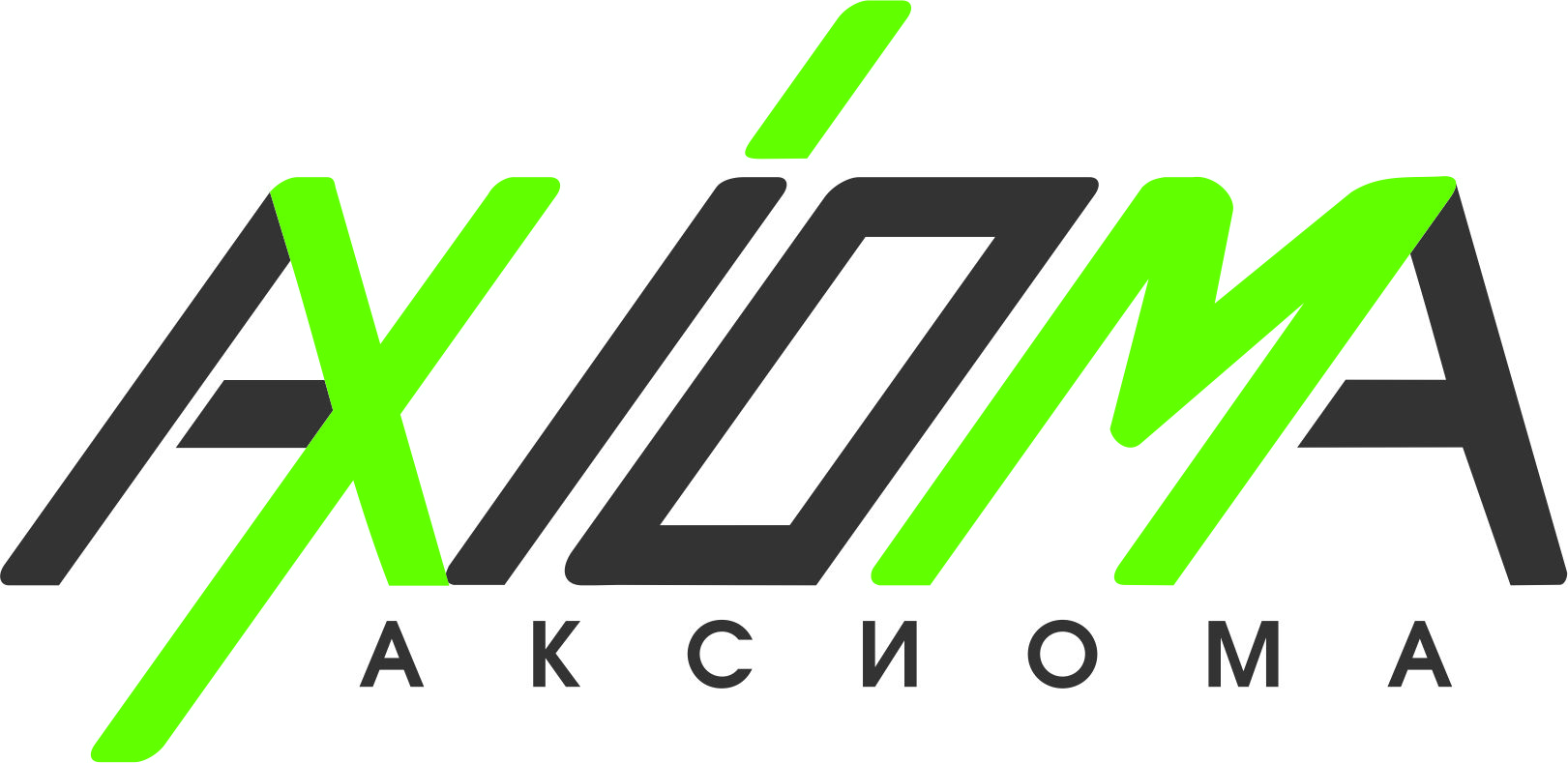 ТОО «Аксиома А» 
тел:8 /7172/ 45 76 45, 57 05 03
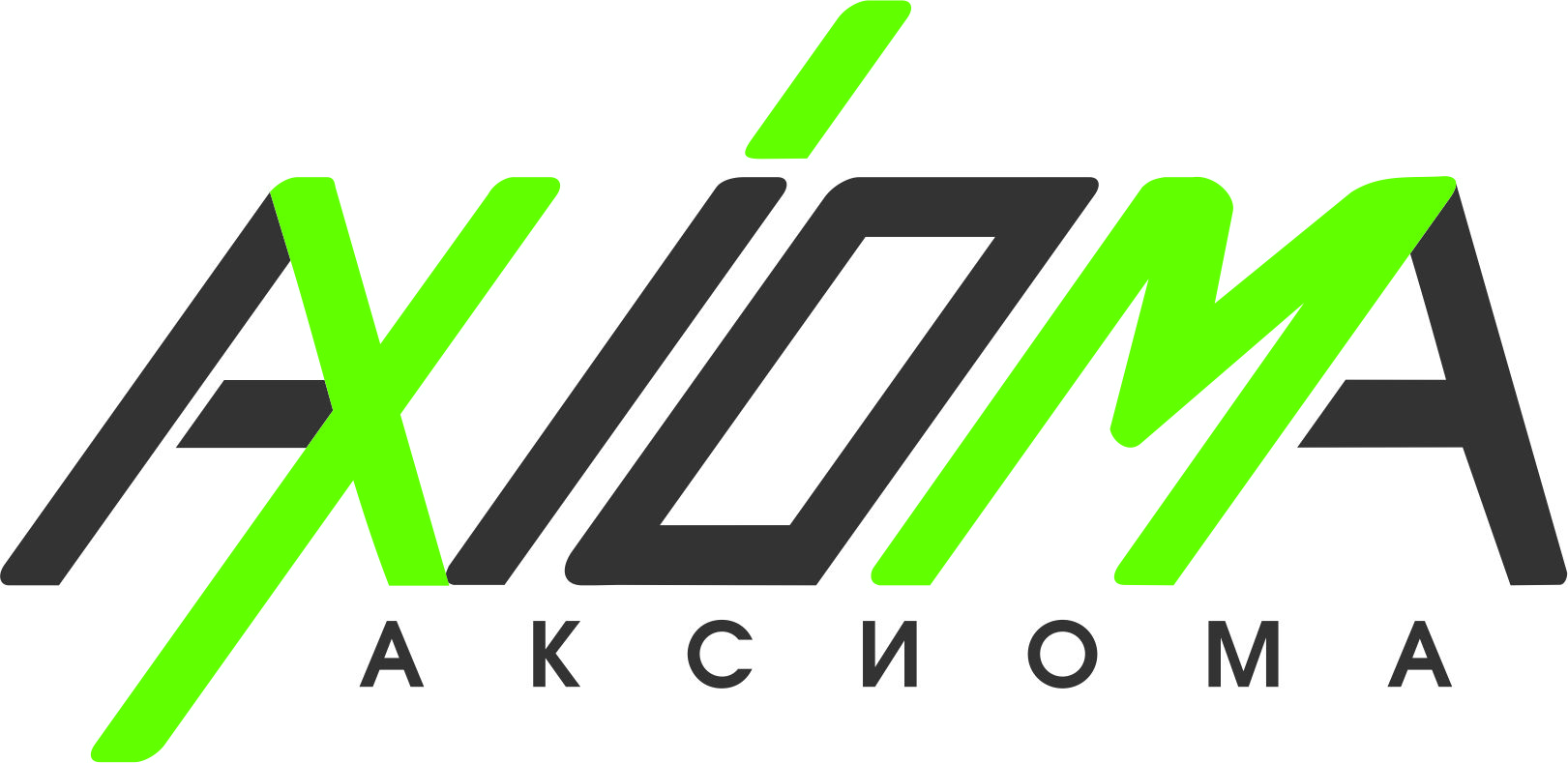 СПАСИБО ЗА ВНИМАНИЕ!!!2015 год.
ТОО «Аксиома А» 
г.Астана, ул Таха Хусейна 9, БЦ "Каспий" офис 308 
 тел:8 /7172/ 45 76 45, 57 05 03